ТОЧЕНИЕ КОНИЧЕСКИХ И ФАСОННЫХ ДЕТАЛЕЙ
Изготовление
сувенира-магнита 
на холодильник
«Матрёшка»
Урок 1
7 класс
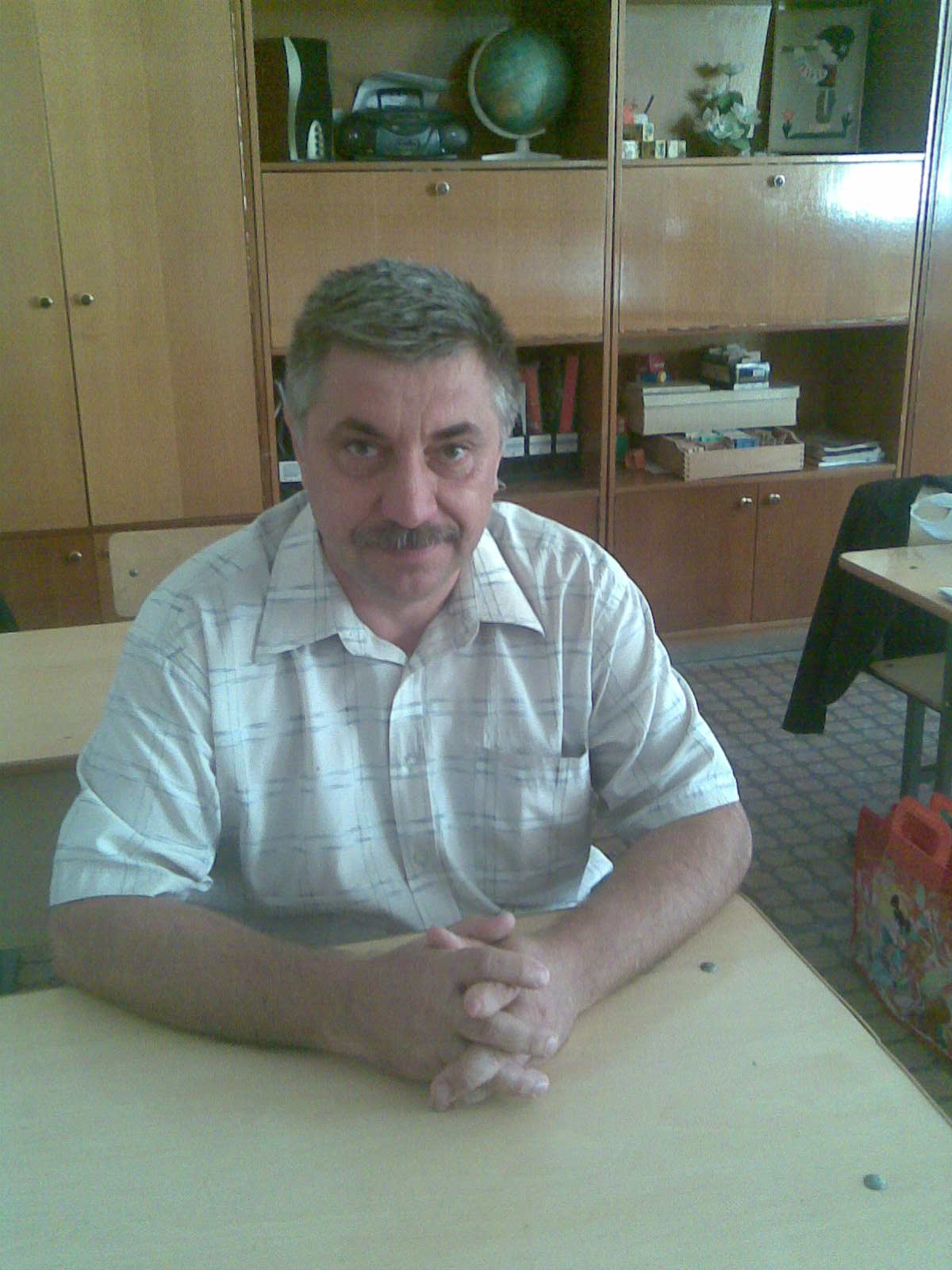 Цели урока:
Ознакомить учащихся с технологией изготовления конических и фасонных деталей из древесины.
Научить вытачивать изделия из древесины.
ОБОРУДОВАНИЕ:
Деревообрабатывающий станок
Профильные стамески
Образцы изделий
ТОЧЕНИЕ (токарная обработка)
Обработка  снятием  стружки поверхностей  тел  вращения.
Характеризуется  вращательным движением  заготовки (главное движение) и поступательным движением  инструмента – резца (подача)
Коническая деталь
КОНУС (лат. conus, от греч. conos) – 
    геометрическое тело, образованное вращением прямоугольного треугольника около одного из его катетов.
  
В деталях конической формы 
   радиус переменный, и точки 
   поверхности образуют конус
Как получить коническую деталь
Полукруглой стамеской выполнить черновое точение с припуском 5-8 мм
Закрепить коническую заготовку для чистовой обработки в трезубце
Закрепить подручник
Выполнить чистовую обработку косой стамеской от большого диаметра  к меньшему
Получение фасонных деталей
Фасонные - сложноконтурные поверхности.
Контур(франц.) – линия, очерчивающая форму.
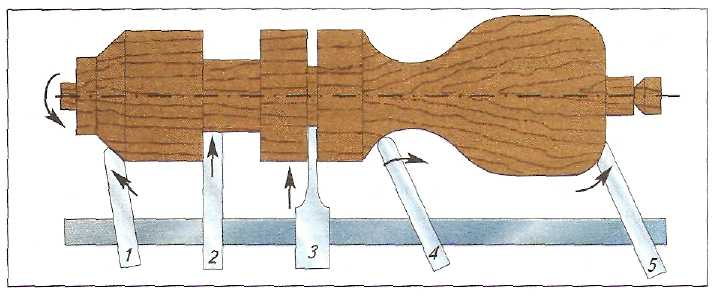 Для обработки фасонных изделий применяют различные стамески, чтобы получить конические, цилиндрические, сферические и др. поверхности.
Учебник, с. 41, рис. 34
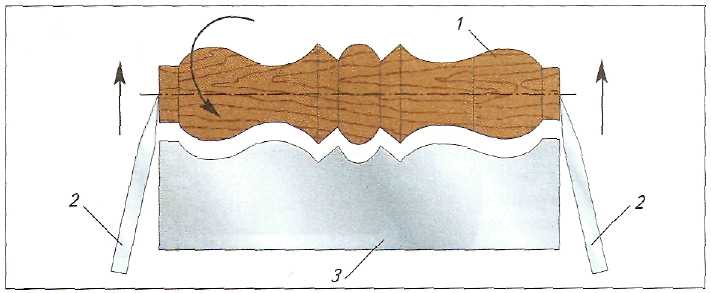 Кроме различных стамесок можно применять профильные резцы.
Учебник, с. 41, рис 35
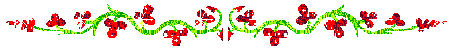 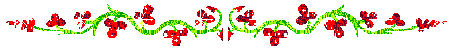 Матрёшка – душа России
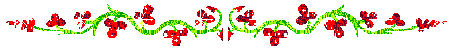 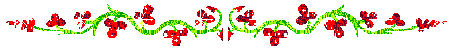 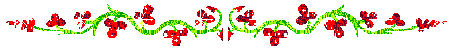 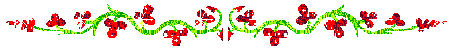 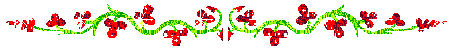 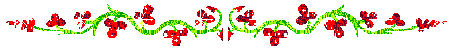 Матрешка   -
Уникальная русская игрушка. Вместе с русской березкой и русским самоваром она стала символом России. 
   Русская матрешка – добрая посланница дружбы и любви. Она душа России.
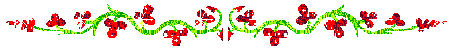 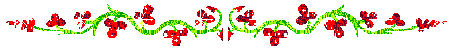 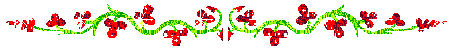 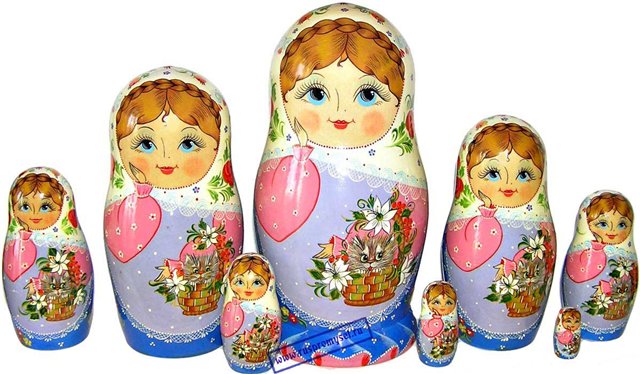 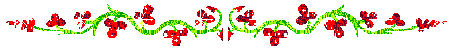 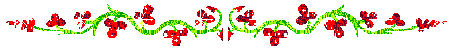 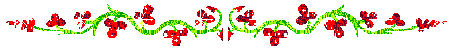 Откуда и как появилось это чудо?
Самая популярная в мире русская деревянная расписная кукла появилась в России в 90х годах XIX века в подмосковной усадьбе Абрамцево, принадлежащей С.И. Мамонтову.
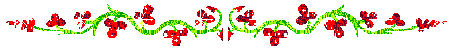 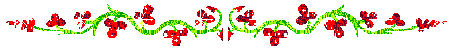 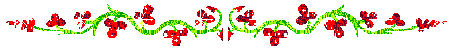 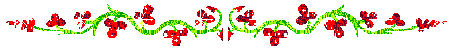 МАМОНТОВ Савва Иванович - крупный промышленник и меценат.
Будучи тонким знатоком музыки и изобразительных искусств, Мамонтов С.И. создал в своем подмосковном имении Абрамцево центр художественной жизни России.
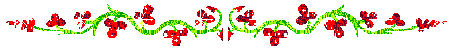 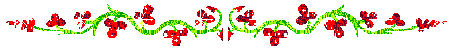 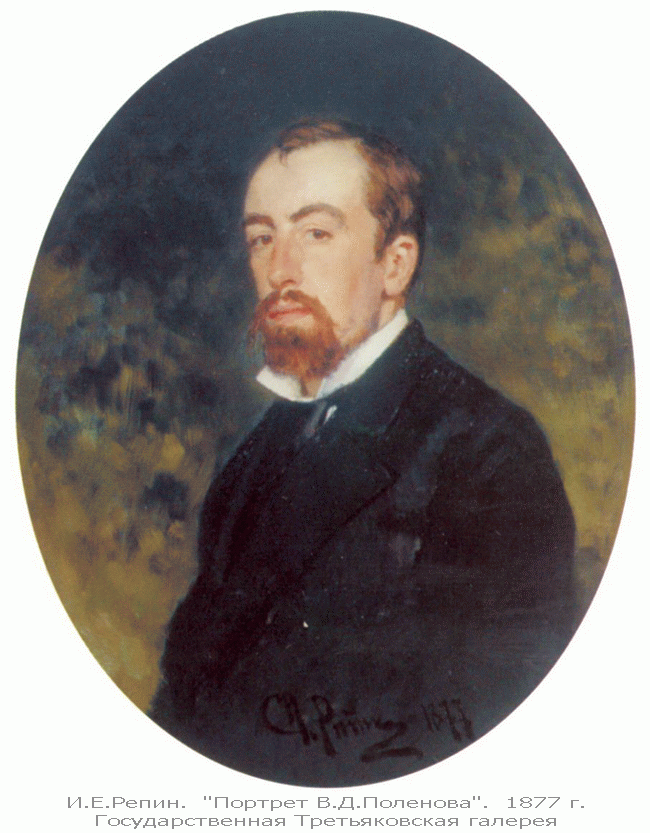 С.И.Мамонтов объединил в своем подмосковном имении плеяду крупнейших русских художников, музыкантов и артистов. Абрамцево становится одним из центров художественной жизни России. Участники кружка художественной молодежи, в который вошли В. М. Васнецов, В. Д. и Е. Д. Поленовы, М. В. Нестеров, и многие другие, живо интересовались русской историей и культурой, собирали и изучали произведения крестьянского искусства, стремясь возродить народные художественные ремесла.
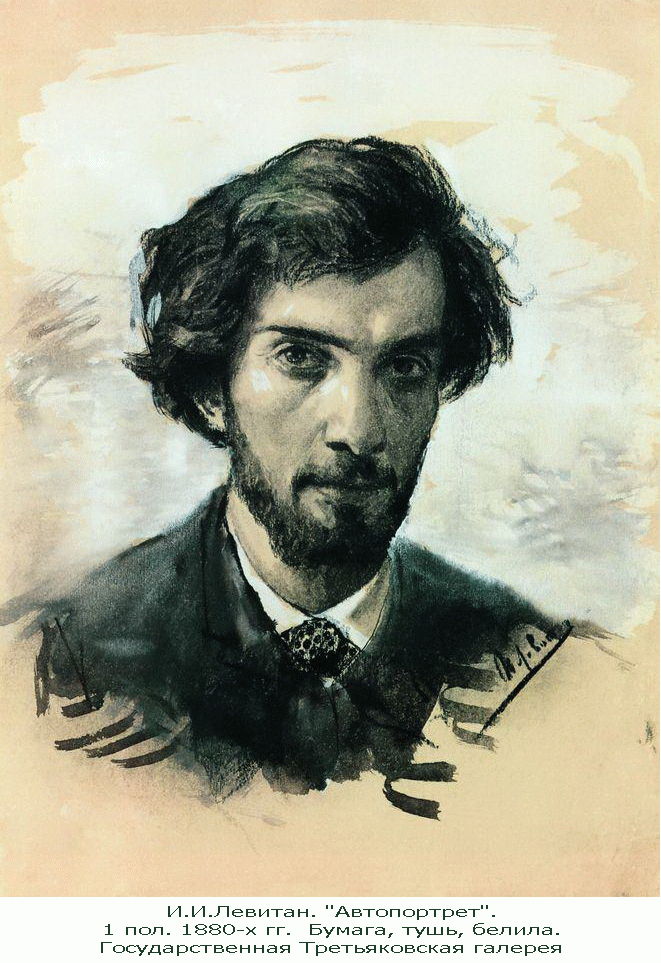 В.Д.Поленов.
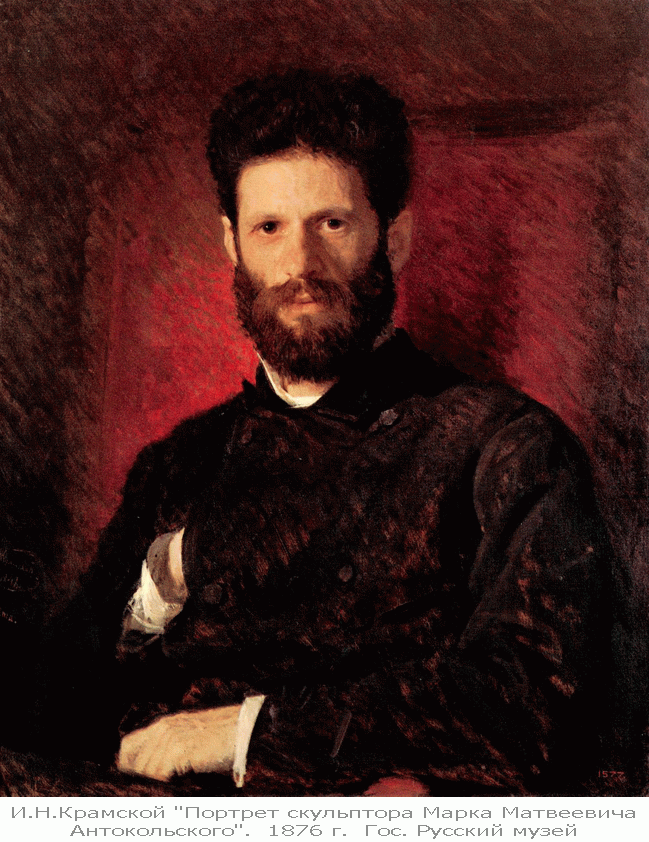 И.И Левитан.
.
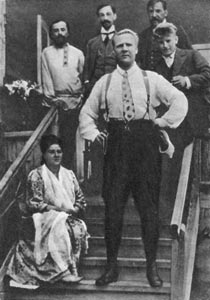 М.М.Антокольский
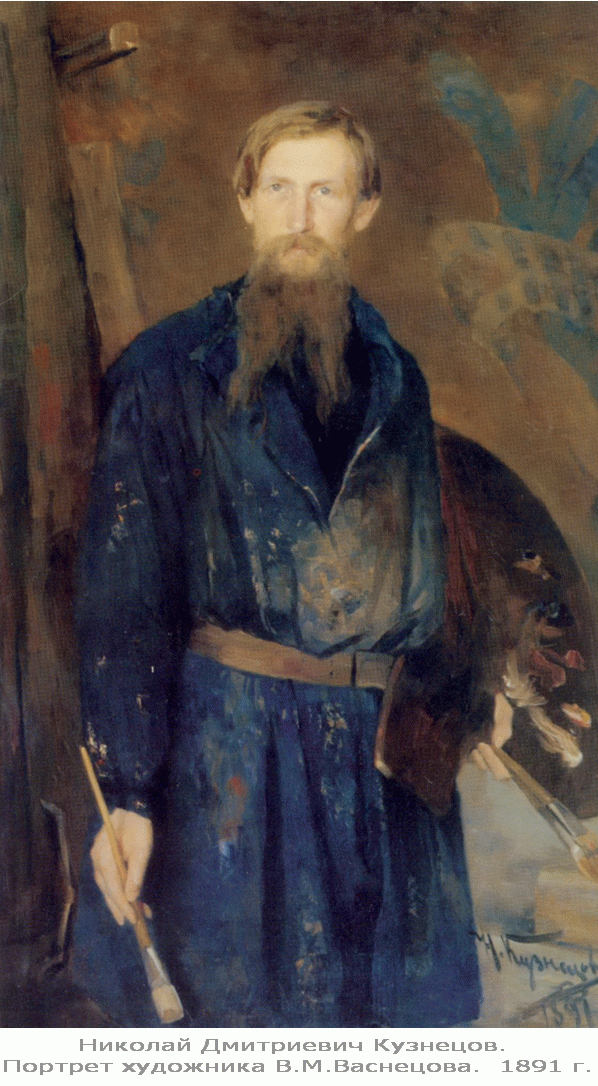 Ф.И.Шаляпин
В.М.Васнецов.
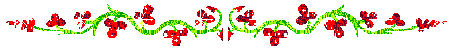 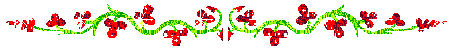 Однажды в поместье попала японская игрушка, привезённая с острова Хонсю женой С.И.Мамонтова.    Это была фигура добродушного лысого старика, мудреца Фукуруму, в которой находилось ещё несколько фигурок, вложенных одна в другую. Японцы, кстати, утверждают, что первым выточил подобную игрушку на острове Хонсю русский монах. Эта игрушка и явилась прообразом нашей матрешки.
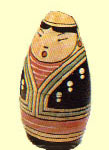 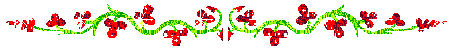 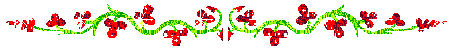 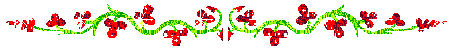 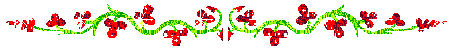 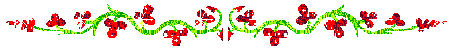 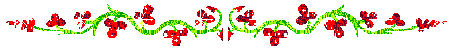 Первую русскую матрешку изготовил токарь-игрушечник Василий Звёздочкин, вдохновившийся фигуркой деревянного мудреца Фукурумы, в стенах мастерской “Детское воспитание”, основанной меценатом Саввой Мамонтовым.
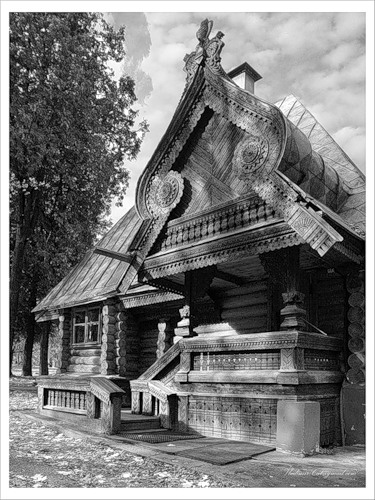 Мастерская «Детское воспитание».
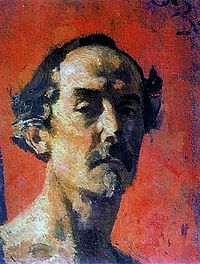 Эскиз для ее росписи создал художник Сергей Малютин, самолично матрёшку и расписавший.
С.Малютин.
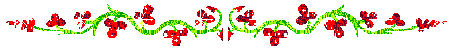 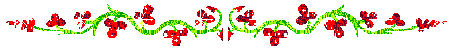 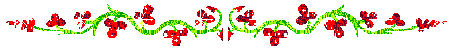 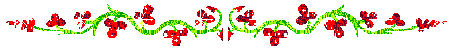 Первая матрешка оказалась круглолицей, пухленькой, озорной девушкой в косынке и народном платье, с петухом в руках.      
   Внутри большой девочки помещался мальчик поменьше, потом - снова девочка, мальчики и девочки чередовались и дальше, а самой маленькой и «неделимой» оказалась матрёшечка в виде запеленатого младенца. Всего восемь куколок.
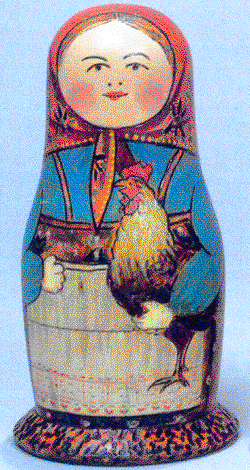 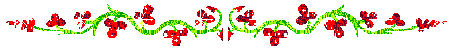 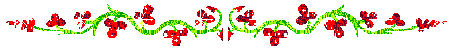 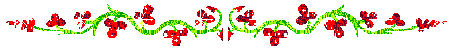 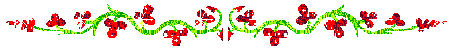 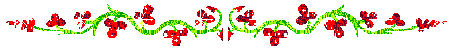 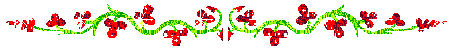 И пошла матрёшка гулять по свету. Настоящая русская красавица. Румяная, в нарядном сарафане, на голове яркий платочек. Но матрёшка не лентяйка, в руках у неё то серп и хлебные колосья, то уточка или петушок, то корзинка с грибами, ягодами или цветами. Но главное-эта куколка с секретом! Внутри неё прячутся весёлые сестрички, мал-мала меньше.
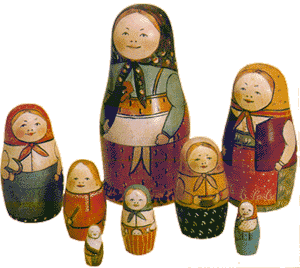 Шли матрёшки по дорожкеБыло их немножечко,Две Матрёны, три МатрёшкиИ ещё Матрёшечка.
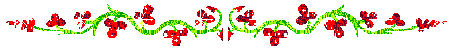 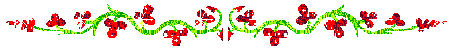 Практическая работа
Выбрать заготовку по технологической карте
Выточить деталь по технологической карте
Зачистить деталь шлифовальной шкуркой
Обрезать и зачистить торцы детали
Все операции выполнять под руководством учителя
Вытачивание
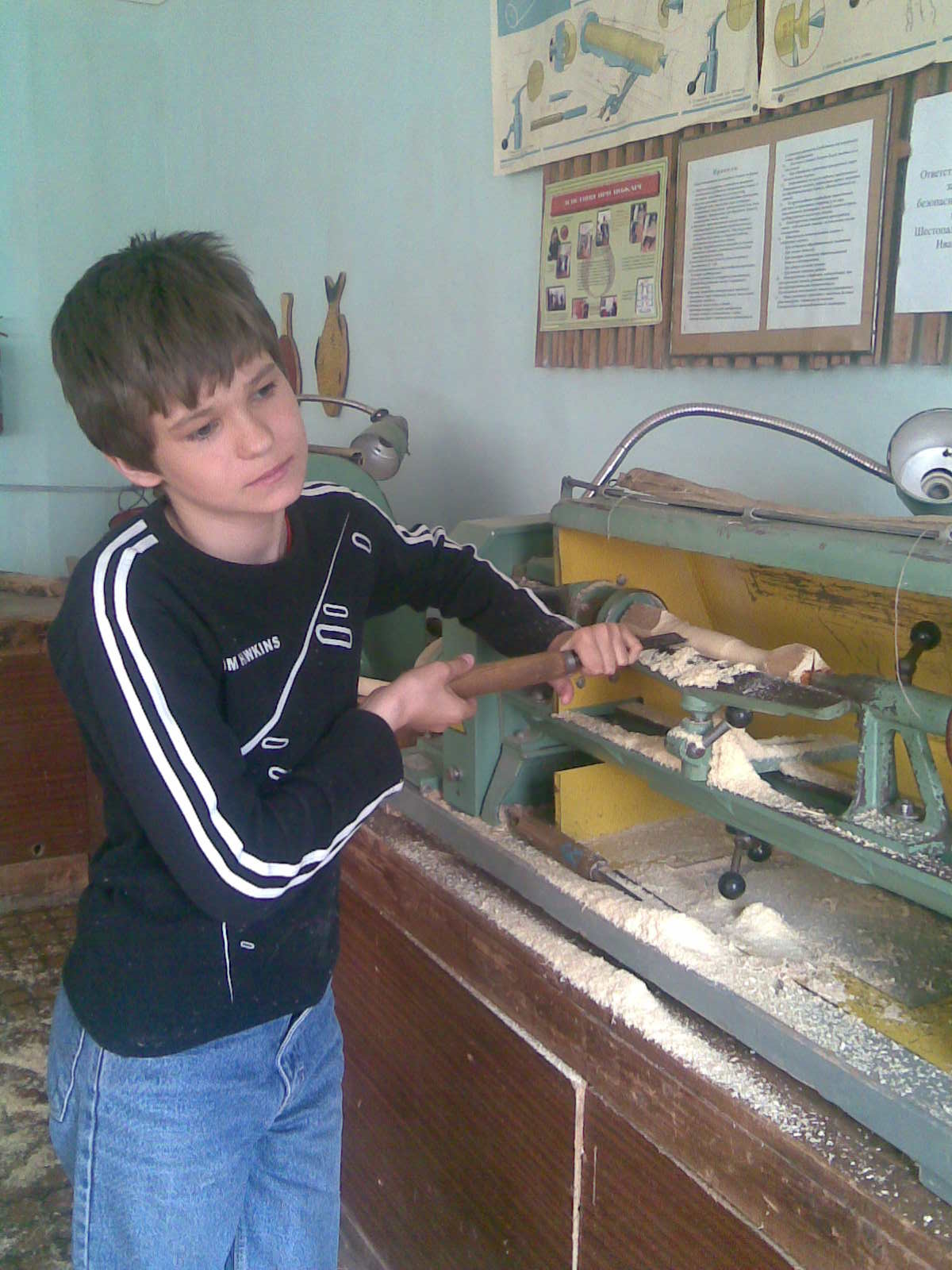 Раскрашивание
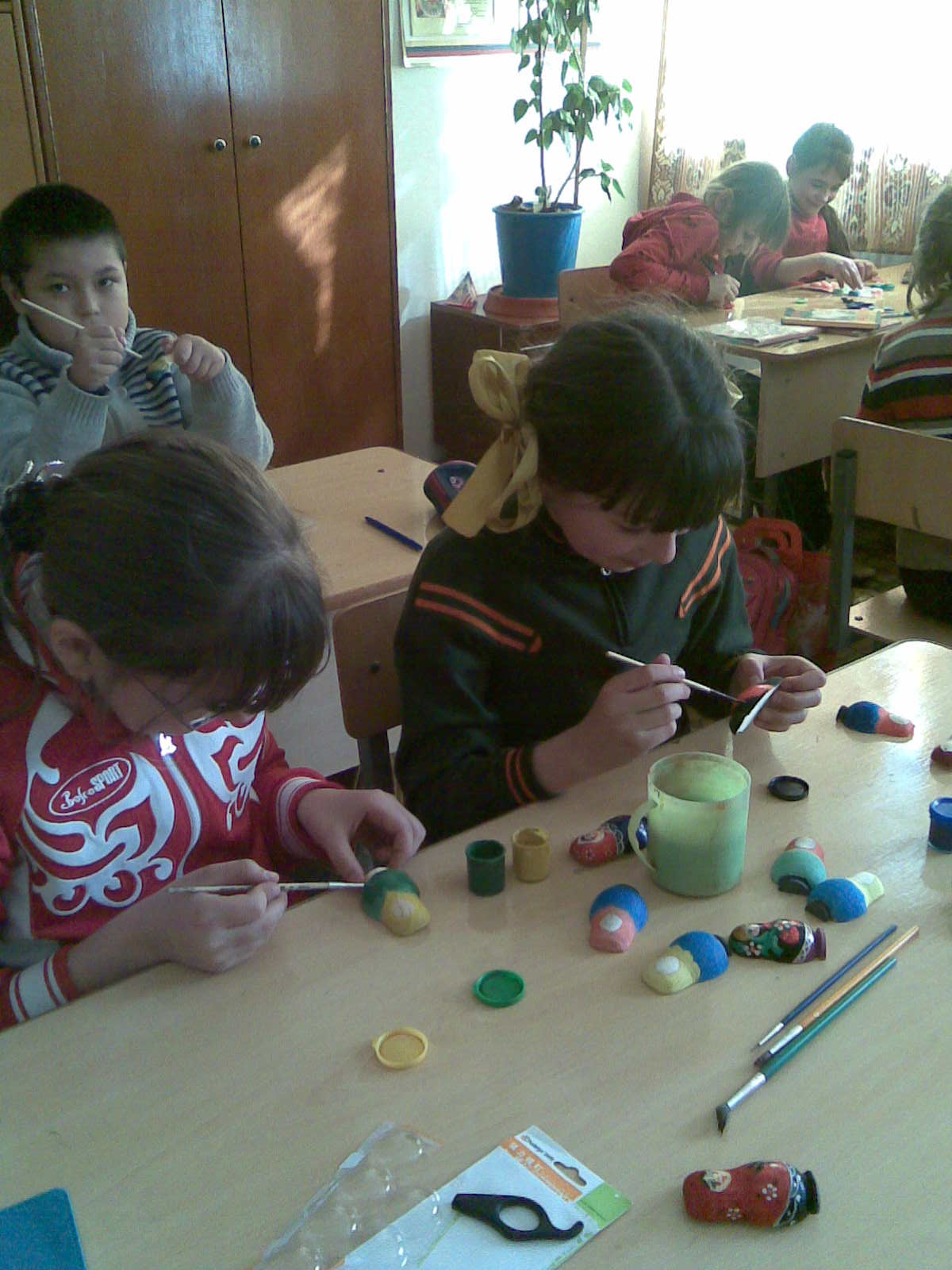 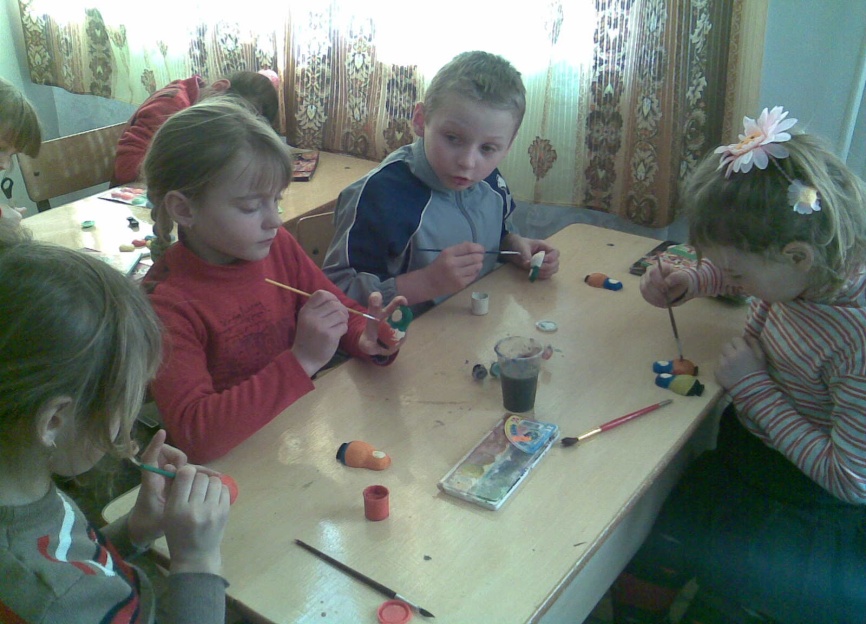 Что получилось
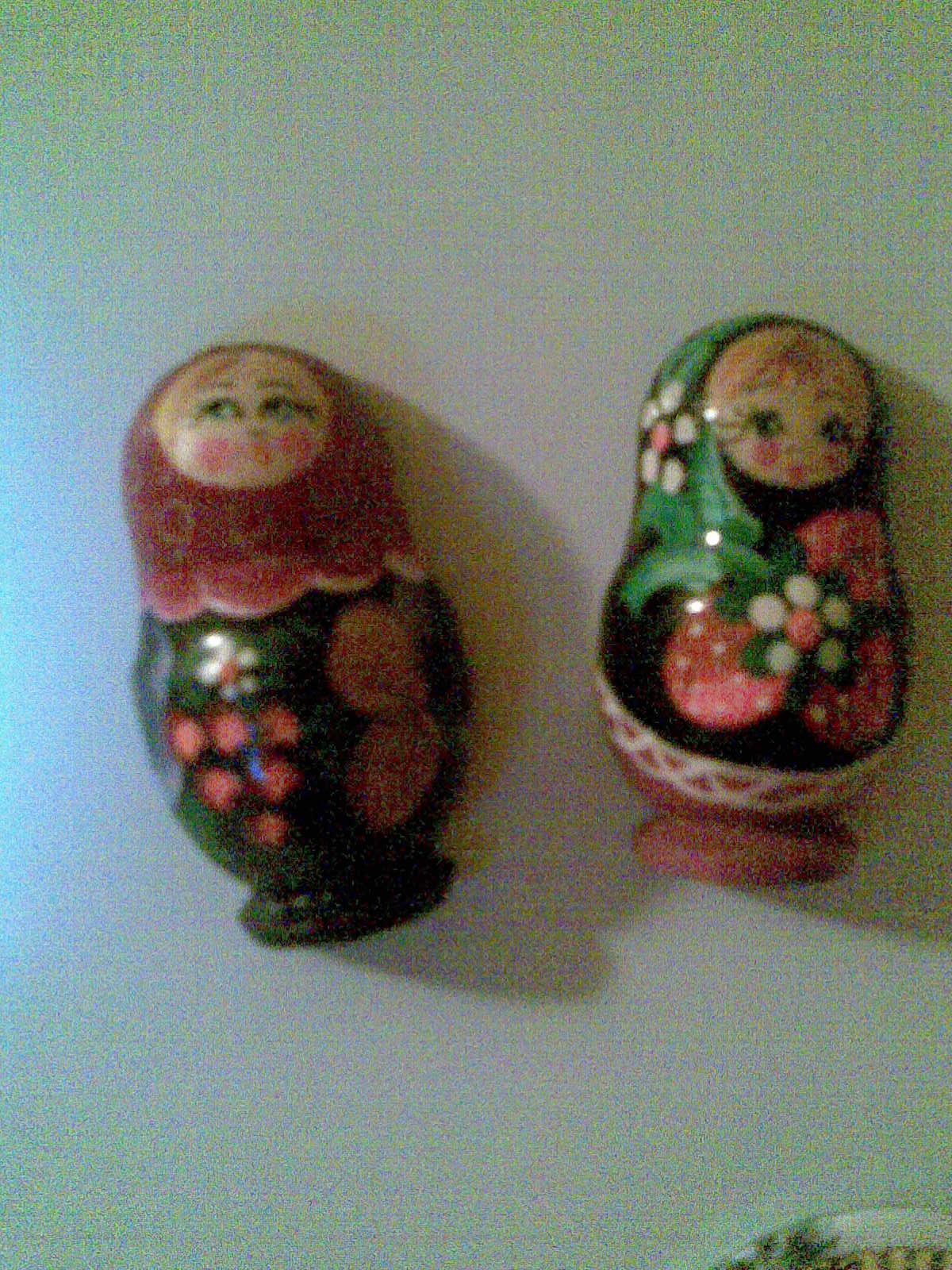 В презентации использованы материалы сайтов
http://www.mifograd.ru/abramtsevo.html 
http://all-photo.ru/portret/mamontov_si/index.ru.html 
http://images.yandex.ru/yandsearch?text 
http://foto.mail.ru/mail/svetik1802/504/509.html 
http://www.samoffar.ru/matreshki.shtml
Смирнов Л. П. Музей-усадьба Абрамцево. М., 1929.
Автор презентации
Шестопалов Николай Иванович,
учитель технологии
Кривовской ООШ – филиал МБОУ Обливская СОШ №1
2012 г.